Удараљке са оређеном и 
неодређеном висином тона  

По грађи најпримитивнији род музичких инструмената
Јављају се у различитим облицима и врстама у народној и умјетничкој музици
Звук се добија ударом по звучном извору, разним палицама, металоном шипком или једном површином о другу 
Према врсти звука које производе дијеле се на :
       * удараљке које дају звук ОДРЕЂЕНЕ висине – МЕЛОДИЈСКЕ 
       * удараљке које имају НЕОДРЕЂЕНУ висину тона, те је њихов
 значај првенствено РИТМИЧКИ, ДИНАМИЧКИ И КОЛОРИСТИЧКИ.
ПЕРКУСИОНИСТА – музичар који свира удараљке
Свирање удараљки није нимало лак посао
[Speaker Notes: This template is provided by https://www.free-power-point-templates.com/]
ТИМПАН
ЗВОНА
гонг
- ЈЕ ВЕЛИКИ МЕТАЛНИ ТАЊИР ПОСТАВЉЕН ВЕРТИКАЛНО
- ЗВУК СЕ ДОБИЈА УДАРАЊЕМ ПАЛИЦОМ СА ФИЛЦАНОМ ГЛАВОМ
-НИЗ МЕТАЛНИХ ЦИЈЕВИ РАЗНИХ ДУЖИНА
-ВИСИНА ТОНА ЗАВИСИ ОД ДУЖИНЕ ЦИЈЕВИ
- ЗВУК СЕ ДОБИЈА УДАРАЊЕМ ПАЛИЦЕ ПО ЗАТВОРЕНОЈ КОЖИ - ДАНАС ЈЕ НАЈВАЖНИЈИ ИНСТРУМЕНТ ИЗ ГРУПЕ УДАРАЉКИ У САВРЕМЕНОМ ОРКЕСТРУ
УДАРАЉКЕ СА   
ОДРЕЂЕНОМ ВИСИНОМ ТОНА
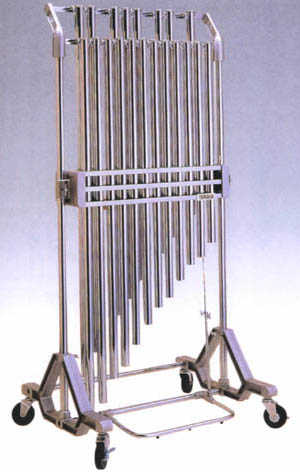 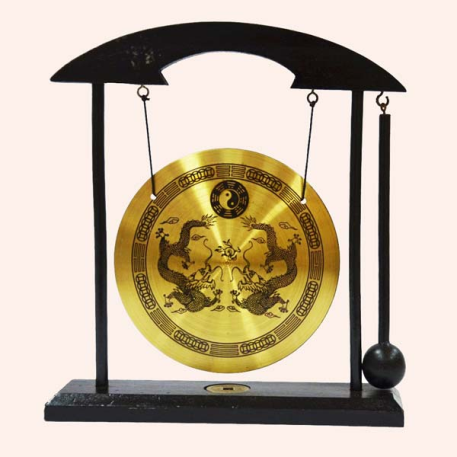 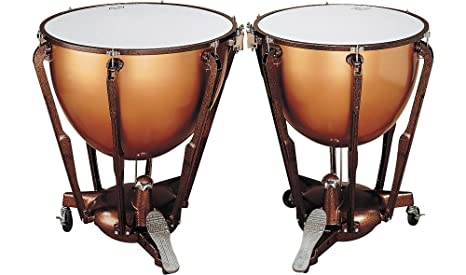 КСИЛОФОН
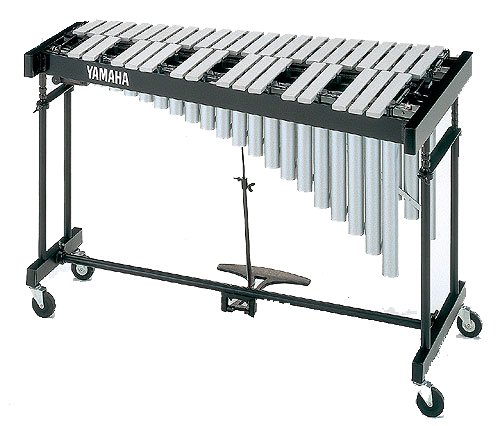 ВИБРАФОН
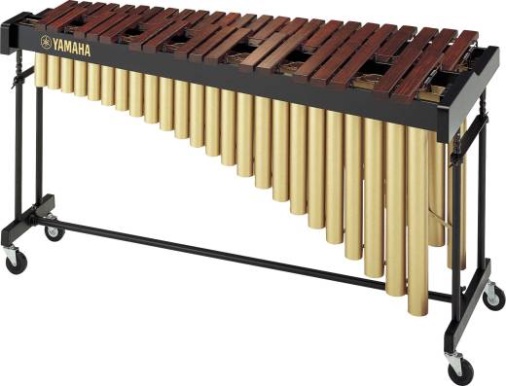 - НАЧИЊЕН ЈЕ ОД ДРВЕНИХ ПЛОЧИЦА ПО КОЈИМА СЕ УДАРА ДРВЕНИМ ПАЛИЦАМА
-НАЈМЛАЂИ ИНСТРУМЕНТ ИЗ ГРУПЕ УДАРАЉКИ
-САСТОЈИ СЕ ОД МЕТАЛНИХ ПЛОЧИЦА
[Speaker Notes: This template is provided by https://www.free-power-point-templates.com/]
ВЕЛИКИ И МАЛИ  БУБАЊ
ЧИНЕЛИ
ТРИАНГЛ
-СЛИЧАН ВЕЋИМ МЕТАЛНИМ ТАЊИРИМА
-ЗВУК СЕ ПРОИЗВОДИ УДАРАЊЕМ ЈЕДНОГ О ДРУГИ
-ТРОСТРАНОГ МЕТАЛНОГ ОБИКЛА О КОЈИ СЕ УДАРА МЕТАЛНОМ ПАЛИЦОМ
ДОБОШ-СЕ ЧЕСТО КОРИСТИ У ВОЈНОМ И СИMФОНИЈСКОМ ОРКЕСРУ
-ИМА ВРЛО СНАЖАН
ОШТАР И КРАТАК ЗВУК
УДАРАЉКЕ СА  
НЕОДРЕЂЕНОМ 
ВИСИНОМ ТОНА
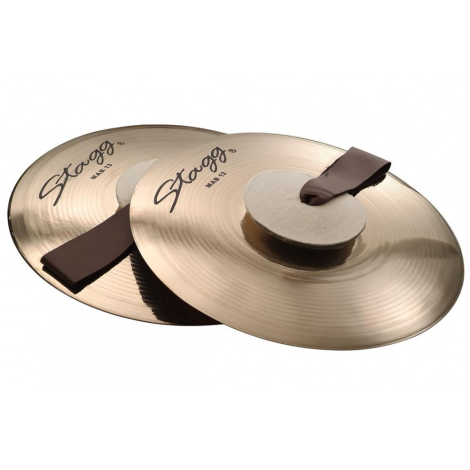 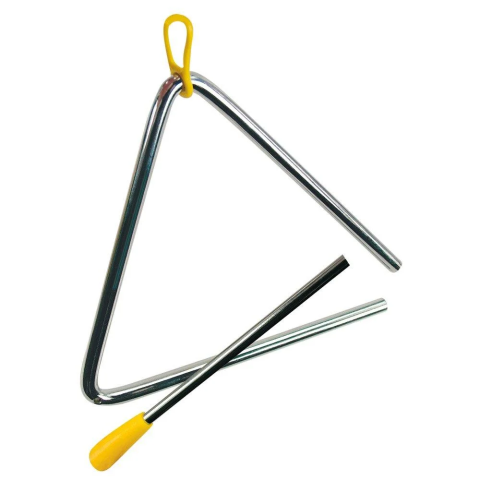 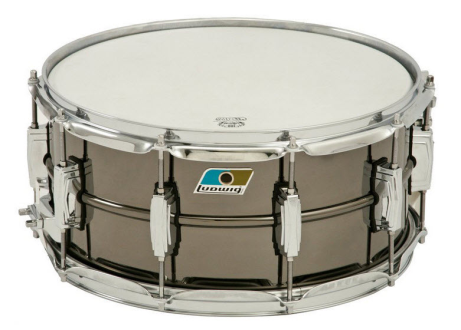 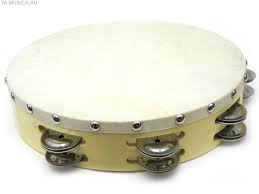 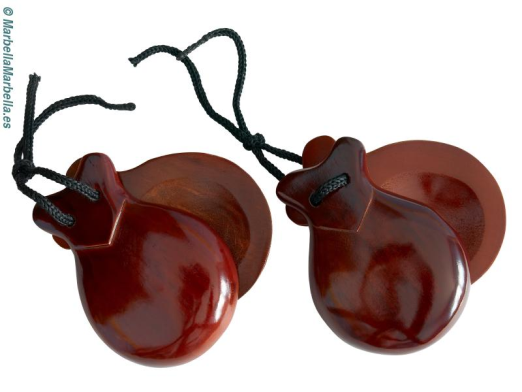 КАСТАЊЕТЕ
ТАМБУРИН
-ШПАНСКИ, НАРОДНИ, ДРВЕНИ ИНСТРУМЕНТ
-ПРОИЗВОДИ  РЕЗАК  ЗВУК КОЈИ ДАЈЕ РИТАМ ИГРИ
-ИЛИ ДАИРЈЕ НАРОДНИ ИНСТРУМЕНТ 
-КОРИСТИ СЕ У МНОГИМ СТИЛОВИМА МУЗИКЕ,ИТАЛИЈАНСКЕ НАРОДНЕ МУЗИКЕ, КЛАСИЧНЕ, РОМСКЕ, ПОП И РОК МУЗИКЕ
[Speaker Notes: This template is provided by https://www.free-power-point-templates.com/]
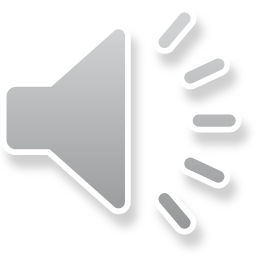